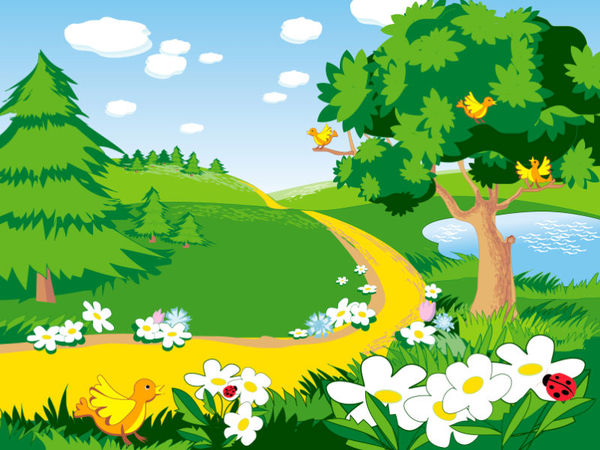 7,4,6,4,9,2      10,4,12,4,6,3,11   1,3      8,3,13,2,6,5,11,1.
Ключ:
1-  м
2- и
3- ы
4- о
5- а

6- р
7- д
8- в
9- г
10- к

11- е
12- т
13- б
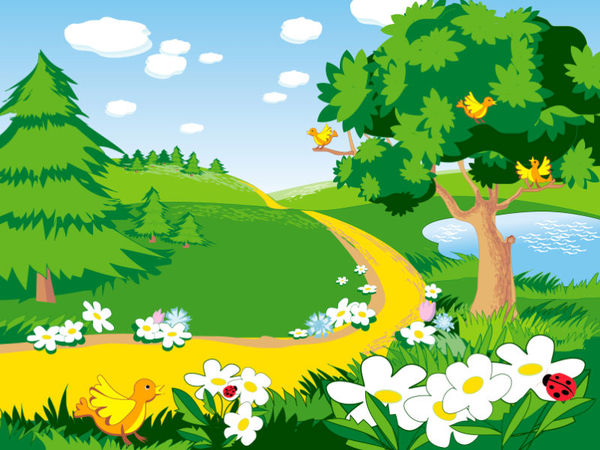 ДОРОГИ, КОТОРЫЕ МЫ ВЫБИРАЕМ…
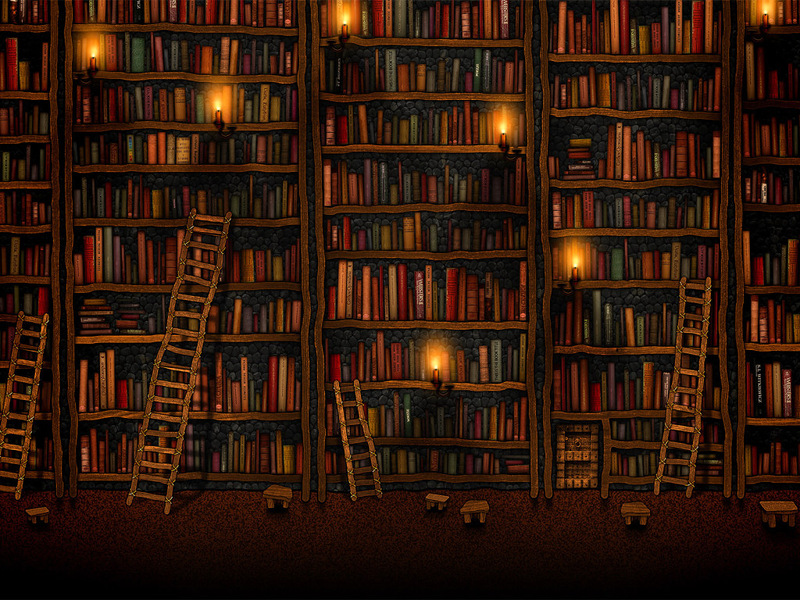 Нехитрое дело попасть ногою в проложенный след; Гораздо труднее, но зато почетнее, прокладывать путь самому                                         Якуб Колас
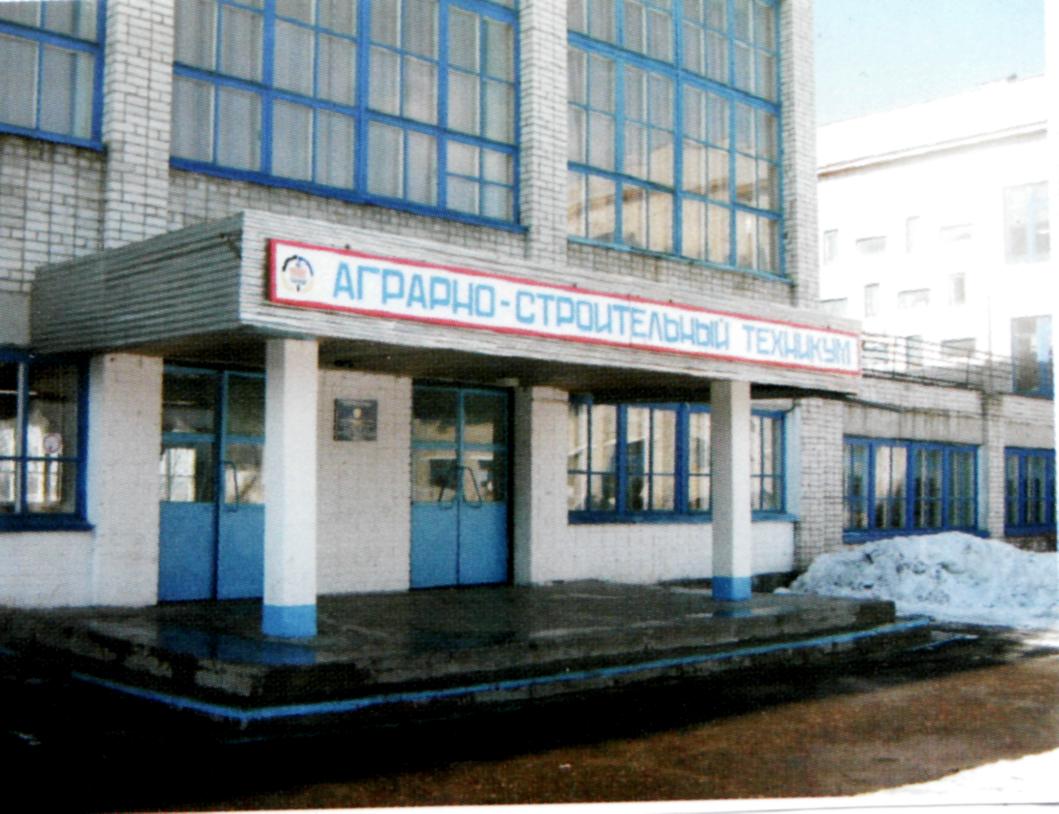 ГОУ СПО РМЭ «Аграрно- строительный техникум»
Мастер общестроительных работ (каменщик, штукатур)
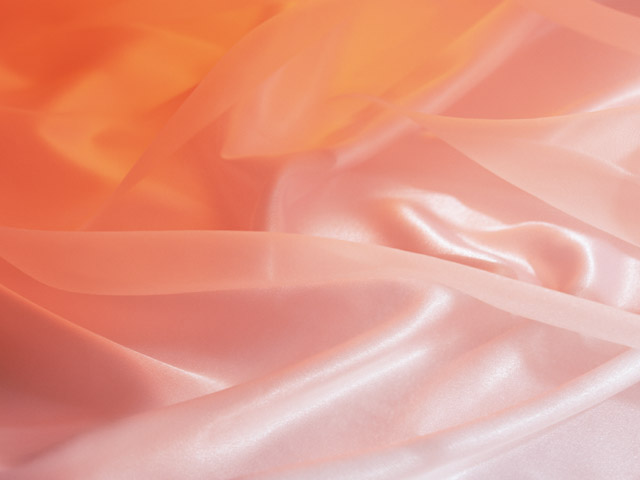 Требования профессии:Личностные качества:Вредные факторы: